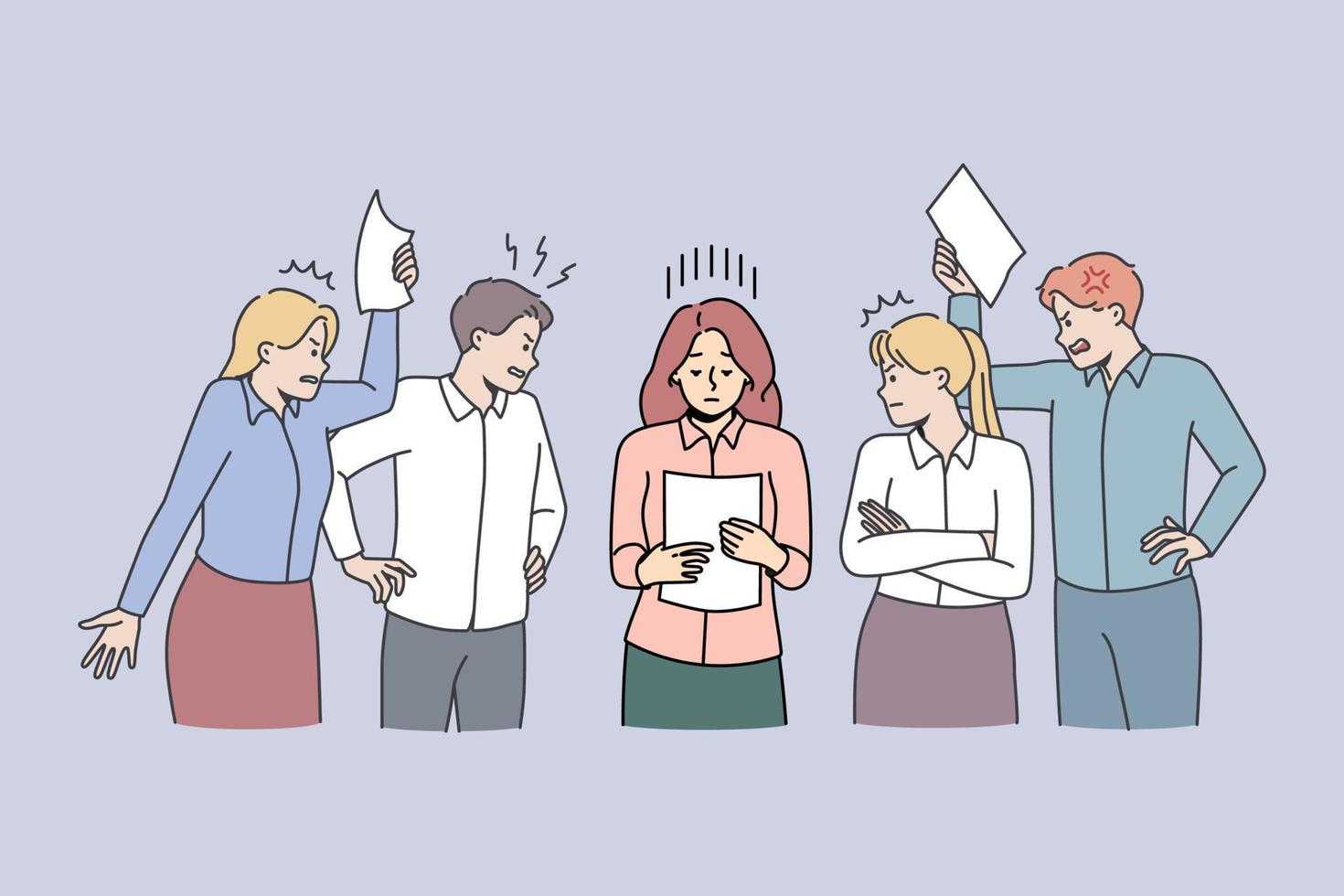 Smurto prieš vadovus atvejai ir prevencija: teisiniai ir vadybiniai sprendimai
Konsultacija 2 ak. val.
Romas Turonis
Darbas: 
VDU Švietimo akademijos Profesinio tobulinimo instituto lektorius;
Mokymų centro „Ugdymo meistrai“ lektorius; 
Individuali veikla – teisinis švietimas, bendrieji patarimai ir konsultacijos, teisinių dokumentų rengimas.
Neatlygintina veikla: 
Švietimo įstaigų vadovų, mokytojų ir kitų darbuotojų bei jų atstovų konsultantas darbo teisės klausimais.
Kvalifikacija:
Teisininkas, darbo teisės specialistas;
Profesinės rizikos vertintojas;
Psichosocialinių rizikos veiksnių vertintojas;
Asmens duomenų apsaugos darbo santykiuose specialistas;
Darbuotojų saugos ir sveikatos specialistas;
Mediatorius – derybų ir ginčų tarpininkas;
Socialinės apsaugos ir darbo ministro patvirtintas tarpininkas, pasitelkiamas sprendžiant kolektyvinius darbo ginčus.
2
Konsultacijos stilius:
Konsultacijos medžiaga parengta pagal užduotus iš anksto klausimus;
Ekspertų pasitarimas;
Repetitio est mater studiorum.
Konsultacijos medžiaga:
Liks Nacionalinėje švietimo agentūroje
Galiu atsiųsti paprašius el. paštu: lektorius.turonis@gmail.com
Paprašius Facebook‘ėje.
Temos sudėtingumas. Aspektai:
Vadybiniai – vadovo atsakomybė, lyderystės į(si)pareigojimai, pavaldumo santykiai. 
Etiniai – darbo ir bendravimo kultūra, vertybių sistema, sąžiningumas, teisingumas.
Psichologiniai – emocijų valdymas, asmenybių skirtumai, žmonių grupių ir asmenybių elgesys grupėse. 
Teisiniai – smurto ir priekabiavimo prevencija yra reguliuojama darbo teisėje, tačiau teisinių normų neužtenka.
5
Iš anksto užduoti klausimai
Psichologinis smurtas. Kaip nuo jo apsisaugoti?
Smurto prieš vadovus atpažinimas
Teisės aktai, saugantys vadovo, kaip darbuotojo orumą, teises (Darbo inspekcija vadovą traktuoja tik kaip darbo teisių pažeidėją, kaltą visose situacijose; savivaldybė žiūri kaip į nuolat kaltą dėl visų įvykių. Vadovas tampa ,,kabančiu“; tarp dviejų ugnių, teisių jis neturi, tik už viską atsako). Ačiū.
Ką vadiname smurtu prieš vadovą ir, jei yra tokių požymių, kaip su tuo tvarkytis?
Kas rūpinasi Švietimo įstaigų vadovų psichologiniu darbo mikroklimatu?
6
Iš anksto užduoti klausimai
Didelis AČIŪ už tokio pobūdžio konsultaciją. Prieš vadovus smurtaujama daugiau ne įstaigoje, bet sulaukiama iš tiesioginių vadovų - švietimo skyrių specialistų. Deja.
Kas laikoma smurtu prieš vadovus?
Kaip teisiškai gintis nuo psichologinio smurto?
Kokiais atvejais smurtas ir patyčios prieš vadovus yra laikomas baudžiamuoju ar administraciniu teises pažeidimu?
Tėvų skundai, nepagrįsti faktais
7
Iš anksto užduoti klausimai
Kai elgtis vadovui, kai pavaldiniai naudoja psichologinį smurtą ir spaudimą?
Ką daryti su mobingu iš steigėjo pusės (nuvertinimas, ignoravimas ir pan.)?
Kokie vadybiniai sprendimai gali būti priimti prieš psichologinį mokinių ar darbuotojų smurtą?
8
Žmogaus teisių deklaracija
Visi žmonės gimsta laisvi ir lygūs savo orumu ir teisėmis. Jiems yra suteiktas protas ir sąžinė, ir jie turi elgtis vienas su kitu kaip broliai.
		(Visuotinės žmogaus teisių deklaracijos 1 straipsnis)
9
Žmogaus teisė
Mokyklos ar švietimo įstaigos vadovas yra žmogus, todėl jo orumo pažeidimas yra jo žmogaus teisių pažeidimas.
10
Lietuvos Respublikos Konstitucija
Žmogaus asmuo neliečiamas.
Žmogaus orumą gina įstatymas.
Draudžiama žmogų kankinti, žaloti, žeminti jo orumą, žiauriai su juo elgtis. 
						(21 straipsnis)
11
Nepriimtinas elgesys ar jo grėsmė
Smurtas ir priekabiavimas, įskaitant psichologinį smurtą, smurtą ir priekabiavimą dėl lyties (smurtas ir priekabiavimas nukreiptas prieš asmenis dėl jų lyties arba neproporcingai paveikiantis tam tikros lyties asmenis, įskaitant seksualinį priekabiavimą), – bet koks nepriimtinas darbdavio (fizinio asmens ar juridinio asmens vadovo) ar kitų darbuotojų taikomas elgesys ar jo grėsmė, nesvarbu, ar nepriimtinu elgesiu vieną kartą ar pakartotinai siekiama padaryti fizinį, psichologinį, seksualinį ar ekonominį poveikį, ar nepriimtinu elgesiu šis poveikis padaromas arba gali būti padarytas, ar tokiu elgesiu įžeidžiamas asmens orumas arba sukuriama bauginanti, priešiška, žeminanti ar įžeidžianti aplinka ar (ir) atsirado arba gali atsirasti fizinė, turtinė ir (ar) neturtinė žala.
							(DK 30 str. 2 d.)
12
Smurto ir priekabiavimo draudimas:
Smurtas ir priekabiavimas draudžiamas:
1) darbo vietose, įskaitant viešąsias ir privačias vietas, kai darbuotojas yra darbdavio žinioje ar atlieka pareigas pagal darbo sutartį;
2) pertraukų pailsėti ir pavalgyti metu arba naudojantis buities, sanitarinėmis ir higienos patalpomis;
3) su darbu susijusių išvykų, kelionių, mokymų, renginių ar socialinės veiklos metu;
4) su darbu susijusio bendravimo, įskaitant bendravimą informacinėmis ir elektroninių ryšių technologijomis, metu;
5) darbdavio suteiktame būste;
6) pakeliui į darbą ar iš darbo.
							(DK 30 str. 2 d.)
13
Mokyklų vadovų patiriamas smurtas:
Išorinis - institucinis smurtas santykiuose, kylančiuose iš galios pozicijos, tai yra, kai mokyklos vadovas susiduria su įvairių institucijų atstovais ir santykiuose nebelieka žmogiškumo;
Vidinis – kai bendruomenės nariai, darbuotojai ir jų atstovai nusitaiko į vadovą, pvz. atsisako atlikti užduotis, skleidžia gandus, nepagarbiai elgiasi, šiurkščiai bendrauja, gina neteisėtai ar neetiškai pasielgusį kolegą ir pan.
14
Išorinio smurto atvejai:
Savininko teises įgyvendinanti institucija: meras, savivaldybės tarybos nariai, administracijos švietimo padalinių specialistai; 
Savivaldybės kontrolė ir auditas; 
Valstybės kontrolė;
Centralizuota buhalterija;
Kitos kontrolės institucijos; 
Žiniasklaida; 
......................
15
Vidinio smurto atvejai:
Darbuotojai ar darbuotojų grupuotės; 
Darbuotojų atstovai – profesinė sąjunga;
Mokinių tėvai;
......................
16
Skundai kaip smurto atvejai:
Skundas – rašytinis asmens ar jų grupės kreipimasis, kuriame nurodoma, kad yra pažeistos asmens ar jų grupės teisės arba teisėti interesai;
Piliečiams laiduojama teisė kritikuoti valstybės įstaigų ar pareigūnų darbą, apskųsti jų sprendimus. Draudžiama persekioti už kritiką. (Konstitucijos 33 str.)
Darbuotojas turi teisę skųsti darbdavio priimtus sprendimus. (DK IV skyrius. Darbo ginčai.)
Melagingi skundai trukdo tiek institucijoms, tiriančioms skundus, tiek skundžiamoms įstaigoms ir jų vadovams dirbti tikrąjį darbą
17
Būtinoji gintis:
Asmuo turi teisę į būtinąją gintį. Šią teisę jis gali įgyvendinti neatsižvelgdamas į tai, ar galėjo išvengti kėsinimosi arba kreiptis pagalbos į kitus asmenis ar valdžios institucijas.
Asmuo neatsako pagal šį kodeksą, jeigu jis, neperžengdamas būtinosios ginties ribų, šiame kodekse numatyto administracinio nusižengimo požymius formaliai atitinkančią veiką padarė gindamas savo ar kito asmens teises ar laisves, visuomenės ar valstybės interesus nuo pradėto ar tiesiogiai gresiančio pavojingo ir priešingo teisei kėsinimosi.
Būtinosios ginties ribos yra peržengiamos tuo atveju, kai gynyba akivaizdžiai neatitinka priešingo teisei kėsinimosi pobūdžio ir pavojingumo. Būtinosios ginties ribų peržengimu nelaikoma dėl didelio sumišimo ar išgąsčio, kurį sukėlė priešingas teisei kėsinimasis, arba ginantis nuo įsibrovimo į būstą padaryta veika. 						
			         (Lietuvos Respublikos administracinių nusižengimų kodekso 13 str.)
18
Teisės ir elgesio principai:
Teisingumas, protingumas ir sąžiningumas yra neatsiejami, vienas kitą papildantys teisės ir asmens tinkamo elgesio požymiai. 
 Teisingumas yra tada, kai niekas nesijaučia nuskriaustas ir visi gali lygiai dalyvauti, reikštis ir už tai gauna tokius įvertinimus ir atlygį, kokio iš tikrųjų buvo verti.
 Protingumas aiškinamas sveiko proto kategorijomis ir logika. Jis reikalauja, kad asmuo elgtųsi apdairiai, atidžiai, rūpestingai.
 Sąžiningumas yra atvirumas ir apgaulės vengimas bendraujant su kitais žmonėmis ir su savimi. Sąžiningumas ne visada yra patogus, bet sąžiningi žmonės paprastai gerbia sąžiningus žmones.
19
Meras nėra mokyklos vadovo darbdavys
Savivaldybė tik įgyvendina biudžetinės įstaigos savininko teises ir pareigas, tačiau ji nelaikytina darbdave. Tai, kad asmuo į švietimo įstaigos direktoriaus pareigas yra priimtas savivaldybės atstovo (mero) įsakymu, suponuoja, kad savivaldybei atstovaujantis meras tik įgyvendina juridinio asmens – švietimo įstaigos – savininko (savivaldybės) teises ir pareigas, tačiau jis nėra švietimo įstaigos darbdavys.
 	(LAT 2017 m. kovo 17 d. nutartis civilinėje byloje Nr. e3K-3-131-686/2017 	bei 2022 m. kovo 9 d. nutartis civilinėje byloje Nr. e3K-3-55-781/2022)
20
Švietimo įstatymo pataisose numatytos  vadovo atšaukimo priežastys:
Valstybinės ar savivaldybės švietimo įstaigos (išskyrus aukštąją mokyklą) vadovas nepasibaigus jo kadencijai gali būti atšaukiamas iš pareigų švietimo įstaigos (išskyrus aukštąją mokyklą) steigimo dokumentuose nustatyta tvarka tik dėl šių priežasčių:
1) asmuo praranda nepriekaištingą reputaciją;
2) paaiškėja, kad dalyvaudamas viešame konkurse eiti vadovo pareigas nuslėpė ar pateikė tikrovės neatitinkančius duomenis, dėl kurių negalėjo būti priimtas į vadovo pareigas.
21
Nepriekaištinga reputacija:
5) yra ar buvo įstatymų nustatyta tvarka uždraustos organizacijos narys, jeigu nuo narystės pabaigos nepraėjo 3 metai;
6) asmuo yra pripažintas šiurkščiai pažeidęs Lietuvos Respublikos viešųjų ir privačių interesų derinimo įstatymo reikalavimus ir nuo pažeidimo padarymo nepraėjo 3 metai.
22
Pertekliniai reikalavimai
Tikrintojų ir buhalterių reikalavimai. Patarimai:
 Prašyti, kad reikalavimus pateiktų raštu;
 Klausti kitų valstybinių institucijų, ar tikrintojų/buhalterių reikalavimai yra teisėti;
 Konstruktyviai ir dalykiškai diskutuoti, pvz.,  pasikviesti į vadovų pasitarimą.
23
Reikalauja nepaisyti teisės normų
Citata iš vienos įstaigos vadovės laiško: „prieš keletą metų mūsų įstaigą tikrino auditas ir griežtai pasakė, kad vienas žmogus negali dirbti tose pačiose pareigose 1,5 etato toje pačioje įstaigoje.“
Tokiais atvejais reikėtų: 
Paprašyti, kad auditas tokį reikalavimą parašytų raštu. 
Paklausti Valstybinės darbo inspekcijos, ar toks audito reikalavimas yra teisėtas. 
Jei tokie reikalavimai keliami visoms įstaigoms, inicijuoti pasitarimą, į kurį pakviesti tiek audito, tiek VDI atstovus.
24
Šmeižimas:
Tas, kas per visuomenės informavimo priemonę paskleidė apie kitą žmogų tikrovės neatitinkančią informaciją, galinčią paniekinti ar pažeminti tą asmenį arba pakirsti pasitikėjimą juo, arba šmeižė asmenį, neva šis padarė tyčinį nusikaltimą,
	baudžiamas viešaisiais darbais arba bauda, arba laisvės apribojimu, arba 	areštu, arba laisvės atėmimu iki vienerių metų.
 Už šiame straipsnyje numatytas veikas asmuo atsako tik tuo atveju, kai yra nukentėjusio asmens skundas ar jo teisėto atstovo pareiškimas, ar prokuroro reikalavimas.			
							(BK 154 str. 1-2 d.)
25
Asmens garbės ir orumo gynimas:
Asmuo turi teisę reikalauti teismo tvarka paneigti paskleistus duomenis, žeminančius jo garbę ir orumą ir neatitinkančius tikrovės, taip pat atlyginti tokių duomenų paskleidimu jam padarytą turtinę ir neturtinę žalą.
Preziumuojama, jog paskleisti duomenys neatitinka tikrovės, kol juos paskleidęs asmuo neįrodo priešingai.			
							(CK 2.24 str.)
26
Nuomonės paskleidimas
Tais atvejais, kai paskleidžiama asmens garbę ir orumą žeminanti ar dalykinę reputaciją pažeidžianti nuomonė, tai padaręs asmuo pažeidžia CK 1.137 straipsnio 2 dalyje įtvirtintą bendrąją pareigą įgyvendinant savo teises bei vykdant pareigas laikytis įstatymų, gerbti bendro gyvenimo taisykles ir geros moralės principus bei veikti sąžiningai, laikytis protingumo ir teisingumo principų, taip pat pažeidžia ir bendro pobūdžio pareigą elgtis rūpestingai (CK 6.246 straipsnio 1 dalis).		
   (2021 m. balandžio 28 d. LAT nutartis civilinėje byloje Nr. e3K-3-109-684/2021)
27
Pedagogų elgesio ir veiklos principai:
pagarbos;
teisingumo;
žmogaus teisių pripažinimo;
atsakomybės;
sąžiningumo;
atidos ir solidarumo.
	(Pedagogų etikos kodeksas, LR švietimo ir mokslo ministro 2018 m.  birželio 11 	d. įsakymas Nr. V-561)
28
Pedagogų etikos kodeksas:
Pagarbos principas. Vadovaudamasis šiuo principu pedagogas pripažįsta, kad bendravimas su mokiniais, jų tėvais (globėjais, rūpintojais), kitais šeimos ir įstaigos bendruomenės nariais grindžiamas asmens orumo ir nelygstamos vertės pripažinimu bei pasitikėjimu, taip kuriant saugią, atvirą, savivertę ir kūrybiškumą skatinančią atmosferą.
					(Pedagogų etikos kodekso 3 p.)
29
Darbuotojo pareiga:
Kiekvieno darbuotojo pareiga yra vykdyti įmonės darbuotojų saugos ir sveikatos norminių dokumentų reikalavimus ir darbuotojų saugos ir sveikatos norminių teisės aktų reikalavimus, su kuriais jie supažindinti ir apmokyti juos vykdyti, ir kaip galima labiau rūpintis savo ir kitų darbuotojų sauga ir sveikata remiantis savo žiniomis ir vadovaujantis padalinio vadovo, darbdaviui atstovaujančio asmens duotais nurodymais. 
			(Darbuotojų saugos ir sveikatos įstatymo 33 str. 1 d.)
30
Netinkamas elgesys darbe:
Aplinkybės, susijusios su darbuotojo netinkamu elgesiu darbe, suprantamos kaip darbuotojo nepagrįsti konfliktai su bendradarbiais, elgesys, kuriantis įtampą tarp darbuotojų, psichologinio diskomforto kolektyve sukūrimas, pažiūrų, nesuderinamų su dirbamu darbu ar visuomenės moralės normomis, demonstravimas, profesinės etikos reikalavimų ignoravimas, disciplinos, motyvacijos trūkumas ir panašiai.
	(LAT Civilinių bylų skyriaus teisėjų kolegijos 2011 m. rugsėjo 13 d. nutartis    	civilinėje byloje Nr. 3K-3-346/2011; 2015 m. vasario 23 d. nutartis 	civilinėje bylioje Nr. 3K-3-48/2015).
31
Pavaldumas darbdaviui:
Darbo sutartis − darbuotojo ir darbdavio susitarimas, pagal kurį darbuotojas įsipareigoja būdamas pavaldus darbdaviui ir jo naudai atlikti darbo funkciją, o darbdavys įsipareigoja už tai mokėti darbo užmokestį.
Pavaldumas darbdaviui reiškia darbo funkcijos atlikimą, kai darbdavys turi teisę kontroliuoti ar vadovauti tiek visam darbo procesui, tiek ir jo daliai, o darbuotojas paklūsta darbdavio nurodymams ar darbovietėje galiojančiai tvarkai.
 						(DK 32 str. 1 ir 2 d.)
32
Šiurkštus darbo pareigų pažeidimas:
Darbdavys turi teisę nutraukti darbo sutartį be įspėjimo ir nemokėti išeitinės išmokos, jeigu darbuotojas dėl savo kalto veikimo ar neveikimo padaro pareigų, kurias nustato darbo teisės normos ar darbo sutartis, pažeidimą.
   Priežastis nutraukti darbo sutartį gali būti:
šiurkštus darbuotojo darbo pareigų pažeidimas;	
   Šiurkščiu darbo pareigų pažeidimu gali būti laikomas:
smurtas ar priekabiavimas, įskaitant psichologinį smurtą ir smurtą ar priekabiavimą dėl lyties (smurtas ar priekabiavimas, nukreiptas prieš asmenis dėl jų lyties arba neproporcingai paveikiantis tam tikros lyties asmenis, įskaitant seksualinį priekabiavimą), diskriminacinio pobūdžio veiksmai ar garbės ir orumo pažeidimas kitų darbuotojų ar trečiųjų asmenų atžvilgiu darbo metu ar darbo vietoje
						(DK 58 str. 1 d., 2 d., 1 p. 3 d. 3 p.)
33
Teisė dirbti mokytoju:
Mokytoju negali dirbti asmuo:
kuris pagal Švietimo įstatymo 51 straipsnį negali būti laikomas nepriekaištingos reputacijos.

					(LR švietimo įstatymo 49 str. 8 d. ir 2 p.)
34
Nepriekaištinga reputacija:
Asmuo negali būti laikomas nepriekaištingos reputacijos, jeigu yra bent viena iš šių sąlygų:
jis buvo atleistas iš pareigų už tarnybinį nusižengimą ar iš darbo už darbo pareigų ar darbo drausmės pažeidimą ir nuo atleidimo iš pareigų ar darbo nepraėjo 3 metai;
jis savo elgesiu ir (ar) veikla pažeidė švietimo, mokslo ir sporto ministro patvirtinto Pedagogų etikos kodekso reikalavimus ir po pažeidimo nustatymo nėra praėję vieni metai. 
					(LR švietimo įstatymo 51 str. 2 ir 4 p.)
35
Citata:
“Romai, pavargau ... negaliu normaliai dirbti, vis problemų sprendimai, kurias sukelia kažkokios neadekvačios profesinės sąjungos veikėjos, kurioms nieko švento nėra...„
			(Iš susirašinėjimo su vienos švietimo įstaigos vadove)
36
Darbo teisėje reglamentuojamos procedūros:
Informavimas - informacijos (duomenų) perdavimas darbuotojų atstovams, siekiant supažindinti su reikalo esme.
Konsultacijos - pasikeitimas nuomonėmis ir dialogo tarp darbuotojų atstovų ir darbdavio užmezgimas bei plėtojimas.  
Derinimas – ???
Derybos – tarimasis, norint rasti bendrą sprendimą ar kompromisą.
Ginčas - nesutarimas tarp darbuotojų ir jų atstovų bei darbdavio ir jo atstovų.
37
Derinimas reiškia informavimą ir konsultavimą
Bylą nagrinėję teismai, įvertinę nagrinėjamų darbo santykių ir juos reglamentuojančių įstatymų turinį, ginčo kolektyvinės sutarties tikslus ir jos nuostatų visumą, nusprendė, jog ginčo kolektyvinės sutarties nuostata „darbo apmokėjimo tvarkos aprašas turi būti suderintas be kita ko su įstaigoje veikiančia profesine sąjunga“ reiškia, kad buvo susitarta ne dėl privalomo profesinės sąjungos sutikimo gavimo, o dėl informavimo ir konsultavimosi pareigos. 
	(LAT 2024 m. kovo 21 d. nutartis civilinėje byloje Nr. e3K-7-66-469/2024)
38
Darbuotojų atstovų neetiški ar neteisėti veiksmai:
Leisti išsikalbėti, suvaldyti savo emocijas;
Paprašyti pastabas, pasiūlymus ar reikalavimus išdėstyti raštu;
Jei nepavyksta ginčo išspręsti viduje, pasikviesti tarpininką – mediatorių;
Kreiptis pagalbos į teisininkus, konsultantus;
Kreiptis į darbo ginčų komisiją ar teismą.
39
Viešąsias paslaugas teikiančio asmens garbės ir orumo pažeminimas:
Fizinio asmens, kuris pagal įstatymų ir (ar) viešojo administravimo subjektų nustatytus reikalavimus paslaugų gavėjui teikia socialines, švietimo, sveikatos priežiūros, kultūros ir (ar) kitas valstybės ar savivaldybių garantuojamas ir visuomenės nariams vienodai prieinamas paslaugas, garbės ir orumo pažeminimas, reiškiamas raštu, žodžiu, gestais, įžeidžiančiu, įžūliu, provokuojančiu ar kitokiu elgesiu, užtraukia baudą nuo penkiasdešimt iki trijų šimtų eurų.
     (Lietuvos Respublikos administracinių nusižengimų kodekso 5071 str.)
40
Viešąsias paslaugas teikiančio asmens garbės ir orumo pažeminimas:
Administracinių nusižengimų teiseną pradeda, administracinių nusižengimų tyrimą atlieka ir administracinių nusižengimų protokolus surašo, <…>, šių institucijų pareigūnai:
	- policijos; 
	- savivaldybių administracijų.
   (Lietuvos Respublikos administracinių nusižengimų kodekso 589 str. 49 ir 82 p.)
41
Rekomendacijos:
Rekomendacijos dėl poveikio priemonių taikymo netinkamai besielgiantiems mokiniams:
https://e-seimas.lrs.lt/portal/legalAct/lt/TAD/TAIS.432104 	
Pritarta Lietuvos Respublikos švietimo ir mokslo ministro 2012 m. rugpjūčio 28 d. įsakymu Nr. V-1268
42
Teisėje subjektyvios nuomonės nepakanka
Reikia rinkti visus su procesu susijusius objektyvius įrodymus:
dokumentus (pvz., psichologų/psichoterapeutų konsultacijų sąskaitos ir kt.);
išsaugoti SMS žinutes;
išsaugoti elektroninius laiškus, persiųsti į asmeninį el. paštą;
turimas nuotraukas;
vaizdo ar garso įrašus;
liudininkų, galinčių patvirtinti nederamą kito asmens elgesį ir kt., parodymus.
43
Įrodymai teisėje:
Įstatymų nustatyta tvarka gauti duomenys, kurie patvirtina arba paneigia bent vieną aplinkybę, turinčią reikšmės teisingam bylos išsprendimui.
Yra daug įrodymų, kuriuos galite panaudoti, rūšių: tai rašytiniai dokumentai, vaizdo, garso ir kitų duomenų failai, liudytojų parodymai, ekspertų ar kitų kompetentingų institucijų pareiškimai (išvados) ir daiktiniai įrodymai.
Visi tyrimui ar ginčo procese pateikti įrodymai turi būti gauti teisėtai, t. y. teisės aktuose nustatyta tvarka.
44
Įrašai: vaizdo, garso, nuotraukos:
Teisė rinkti ir skelbti informaciją
Kiekvienas asmuo turi teisę:
užsirašinėti, fotografuoti, filmuoti, naudotis garso ir vaizdo technikos priemonėmis, taip pat kitais būdais fiksuoti informaciją, išskyrus šio įstatymo 13 straipsnyje nurodytus atvejus.
 			(LR visuomenės informavimo įstatymo 5 str. 1 d. 3 p.)
Asmens teisių, garbės ir orumo apsauga:
Siekiant nepažeisti asmens teisių, apsaugoti jo garbę ir orumą, renkant ir viešai skelbiant informaciją draudžiama:
-  filmuoti, fotografuoti vaiką ar daryti jo garso ir vaizdo įrašus be nors vieno iš tėvų, globėjų ar rūpintojų ir paties vaiko sutikimo. Draudžiama naudoti vaikų fotografijas, garso ar vaizdo įrašus erotinio, pornografinio ir smurtinio pobūdžio informacijose.
		      (LR visuomenės informavimo įstatymo 13 str. 1 d. 5 p.)
Įrašai: vaizdo, garso, nuotraukos:
Asmeninius įrašus daryti galima, tačiau būtų etiška apie tai įspėti (jei asmuo, kurio veiklą įrašinėjate, daro nusižengimą ar nusikaltimą, įspėti visai nebūtina);
Jeigu įrašą daro duomenų valdytojas – įstaiga, privaloma informuoti visus dalyvius.
Įrašus daro duomenų valdytojas:
Tikslas – pvz., darbuotojo pareigų pažeidimo komisijos posėdžio vaizdo ar garso įrašas.
Teisinis pagrindas – reikėtų aprašyti vietiniame teisės akte. 
Duomenys (jų turinys) – vaizdo, garso įrašai ar nuotraukos.
Terminas (saugojimo) – aprašyti kiek laiko įrašas saugomas.
Mobingas – grupinis psichologinis engimas:
Mobingas - ilgalaikis sistemingas psichologinis smurtas, kurį grupė taiko dažniausiai vienam asmeniui siekdama pažeminti, išstumti iš organizacijos;
Mobingas darbe yra ilgalaikis psichologinis teroras, kai grupė darbuotojų izoliuoja vieną asmenį nuo darbo aplinkai būdingų socialinių procesų, neleidžia jam tinkamai atlikti savo funkcijų, naudoja psichologinį smurtą, priekabiauja.
49
Mobingo termino kilmė:
Gyvūnijos pasaulyje mobingas – tai reiškinys, kai žolėdžių banda užpuola plėšrūną;
Psichologas ir mokslininkas – medikas, daktaras Hancas Leimanas – pirmą kartą mobingo tyrimus atliko Švedijoje 1980 m. pradžioje.
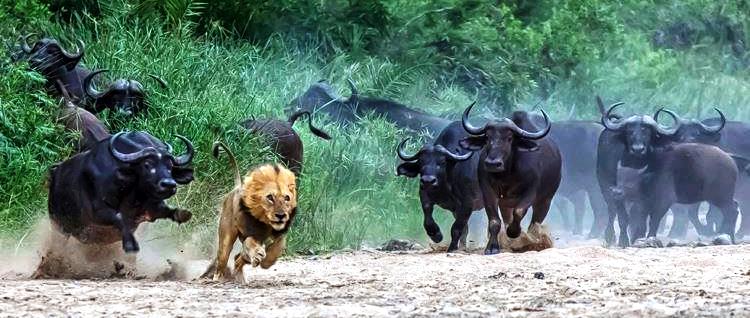 50
Mobingo tipai:
Vertikalusis  - pasitelkęs kolegas bendradarbius terorizuoja aukštesnio lygmens vadovas arba darbuotojai gali nusitaikyti į savo vadovą ir atsisakyti atlikti užduotis, skleisti gandus, rodyti nepagarbą;
Horizontalusis  - bendradarbį terorizuoja tas pačias pareigas einantys kolegos.
51
Vadovo vaidmuo:
Kai psichologinį smurtą taiko pats įstaigos vadovas, o kiti kolegos kritikuojamą ir žeminamą žmogų ima suvokti kaip turintį problemų, tada kartais nuo to žmogaus nusisuka dauguma ar net visi jo bendradarbiai. 
Tokia įstaigos smurtinė kultūra gali atsisukti prieš patį vadovą arba naujai pradėjusį darbą vadovą.
52
Kaip atpažinti psichologinį smurtą:
Psichologinis smurtas – tai sudėtingiausia atpažinti smurto rūšis.
Psichologinį smurtą lengviausia yra pajausti, jį galima atpažinti iš tam tikrų kūno ženklų, kalbos tono ir kalbėjimo manieros, žodžių. 
Pavyzdžiui, nuolatiniai kaltinimai, nesikalbėjimas, tylėjimas, ignoravimas, patyčios, įvairaus pobūdžio įžeidinėjimai. 
Pats geriausias indikatorius – žmogaus savijauta susidūrus su tokiu smurtu ir atsiradęs nesaugumo jausmas.
53
Smurto ir priekabiavimo įveika:
Deja, nėra vienintelio teisingo metodo įveikti psichologinį smurtą, priekabiavimą ar mobingą;
Kiekviena situacija, kaip ir kiekvienas žmogus yra unikalūs; 
Kaskart reikia elgtis priklausomai nuo aplinkybių, pagal situaciją;
Bet yra vienas bendras principas – nesitaikstyti.
54
Kas galėtų padėti?
aiškiai nubrėžkite ribas:
   - neleiskite smurtaujančiam asmeniui jūsų kontroliuoti, 
   - nesivelkite su juo į emocines kalbas, būkite mandagus;  
   - reaguokite konstruktyviai, dalykiškai, tačiau neatsitraukite, kai jus              nepagrįstai puola,
   - nepradėkite patys savęs kaltinti.
55
Kas galėtų padėti?
išmokite kontroliuoti savo emocijas:
   - kiek įmanoma atsiribokite nuo komentarų ir pašaipų ir neleiskite sau patikėti, kad jūs esate prastas vadovas, negalintis gerai atlikti savo darbo;
   - pastebėkite ir atpažinkite emociją, pasakykite sau, kad pykstate arba bijote, tuomet pagalvokite, kaip norėtumėte jaustis ir padėkite sau atrasti mažą dalyką ar veiksmą, kuris padėtų taip pasijusti.
56
Kas galėtų padėti?
pasistenkite atrasti kolegų, kurie jus palaiko:
   - burkite į komandą bendraminčius; 
   - kreipkitės į kitus vadovus pasidalinti patirtimi;
   - naudinga kreiptis pagalbos į psichologus, kurie gali padėti išmokti kovoti su patiriamu stresu ir psichologiniu smurtu; 
   - nedvejokite kreiptis teisinės pagalbos, teisinės klaidos daug kainuoja.
57
Kas yra apkalbos? Tai mirtinas užkratas
Kas sėja apkalbas, griauna bendruomenę ir gyvenimą. 
Tai užnuodija, apkalbinėtojai yra kaip teroristai – sugriauna ir ramūs pasišalina.
Apkalbos turi tokią naikinančią galią, kaip atominė bomba. 
Deja, kalbėti blogai apie kitus atrodo saldu, kai kam tai patinka.
 						(Popiežius Pranciškus)
58
Paskalos – sunkiai įveikiamas smurtas
Apkalbos būtų beveik nekenksmingos, jeigu mums dėl jų neskaudėtų.
Jautriausiai į bet kokius gandus reaguojame patys, o ne aplinkiniai.
Išgirdę apkalbas apie save - ignoruokite. Jei imsite aiškintis ir paneiginėti, sukelsite įtarimą, kad apkalbėjo ne be pagrindo.
 Geriausia išeitis – išlaikyti ramybę, nereaguoti, užsiimti sau svarbiais dalykais ir… pralaukti.
Tačiau, jei žinote tiksliai, kas ir kokį gandą paskleidė, reikėtų pasikalbėti su gandų skleidėju ir/arba pateikti tikslią informaciją.
59
Patarimai, kaip įveikti paskalas
Vienas blogiausių dalykų darbe - kai vadovas renka apkalbas. 
Jei jums kas apkalbinėja savo bendradarbį, sprendimas būtų atvirai paklausti: kodėl man tai sakai?
Pradėję kalbėti apie kitą asmenį už akių, pabandykime įsivaizduoti, kad jis stovi netoliese ir viską girdi.
Ne aptarinėti už nugaros, o ieškoti sprendimo žiūrint į akis.
60
Bendravimo reikšmė:
Bendravimo nepastebime, kol viskas vyksta normaliai;
Bendrauti nėra lengva ir paprasta, tam reikalingi bendravimo įgūdžiai ir patirtis;
Vadovų gebėjimas bendrauti didžiąja dalimi lemia jų sėkmę profesinėje veikloje; 
Vadovas turi būti stipri asmenybė. Jis turi gebėti:
įvairiose situacijose optimaliai organizuoti savo elgesį, 
nekonfliktiškai spręsti santykius su kitais žmonėmis, 
kontroliuoti emocijas arba jas reikšdamas neįžeisti pavaldinio, 
nepasiduoti nusivylimui.
61
Papildomas klausimas (1)
Klausimas: Kas gali padėti įvertinti susidariusią konfliktinę situaciją tarp vadovo ir pavaduotojo?

Atsakymas: Svarbu konflikto gylis. Gali užtekti pokalbio. Gali įvertinti asmuo 
 (-enys), kuriuo(-iais) pasitiki abi šalys.
62
Papildomas klausimas (2)
Klausimas: Kur vadovui kreiptis, jeigu patiria iš darbuotojo spaudimą, kritiką, darbuotojams teikia netikslią informaciją? Kaip vadovui apsisaugoti nuo smurto iš darbuotojų? Kur gali kreiptis vadovas ir kas gali jam padėti, jei įstaigoje yra darbuotojas smurtaujantis prieš vadovus?

Atsakymas: Sprendimas įstaigos viduje.
63
Papildomas klausimas (3)
Klausimas: Ką daryti jei mokytojas pats mobinguoja vadovus, bet tuo pačiu kaltina juos psichologiniu smurtu, nes netenkina visų mokytojo reikalavimų?

Atsakymas: Galima inicijuoti pareigų pažeidimo tyrimą.
64
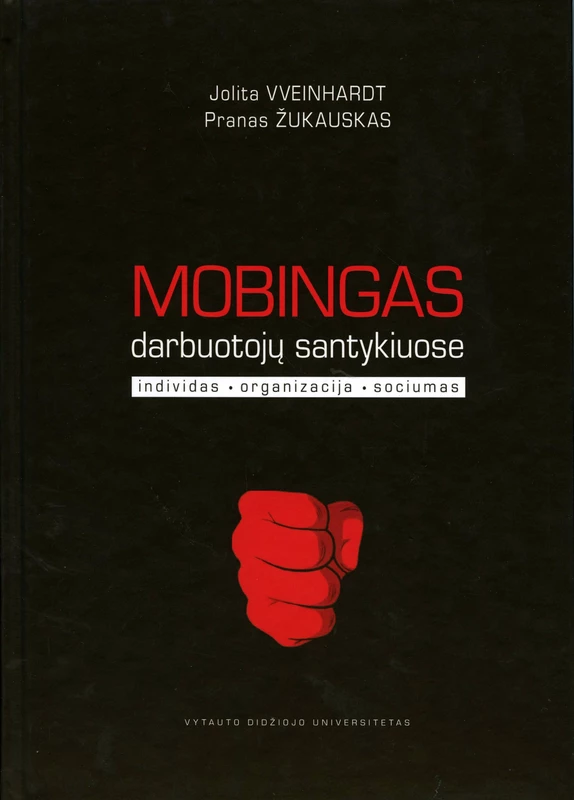 Papildomas klausimas (4)
Klausimas: Gal galite rekomenduoti knygą, kurioje būtų rašoma, kaipo stiprinti / tobulinti save šia aptariama tema.

Atsakymas:  „Mobingas darbuotojų santykiuose: individas, organizacija, sociumas„
Autorius: Jolita Vveinhardt, Pranas Žukauskas
Leidėjas: Vytauto Didžiojo universitetas
Metai: 2012
65
Papildomas klausimas (5)
Klausimas: Kokie įrankiai gali atsirasti vadovui, kai darbo inspekcija deklaruoja, kad vadovas viską privalo užtikrinti šiuo klausimu.

Atsakymas: Smurto ir priekabiavimo prevencijos politikos aprašas. 
Smurto ir priekabiavimo darbe prevencijos priemonių aprašas, kuriame numatyta, kad darbdavys organizuoja darbuotojams mokymus apie smurto ir priekabiavimo pavojus, prevencijos priemones, darbuotojų teises ir pareigas smurto ir priekabiavimo srityje.
66
Papildomas klausimas (6)
Klausimas: Kur gali kreiptis vadovas dėl mokinio smurto prieš mokytojus ir patį vadovą ? Vaiko teisių apsaugos tarnyba gina vaiko teises, ne mokytojo.

Atsakymas: Pedagoginė psichologinė tarnyba (Lietuvos Respublikos švietimo įstatymo 231 str. 4 d.)
67
Papildomas klausimas (7)
Klausimas: Ar esate patyręs smurtą iš savo darbuotojų, kaip vadovas?

Atsakymas: Nesu patyręs smurto iš darbuotojų kaip vadovas. Bet esu patyręs iš vadovų.
68
Klausimai, diskusija
Ačiū! Iki pasimatymo!
Romas Turonis
Teisininkas, darbo teisės specialistas
Lektorius, konsultantas
Telefonas: (0-699) 05735
El. paštas: lektorius.turonis@gmail.com